F I Z I K A
8- sinf
MAVZU: ELEKTR QARSHILIK
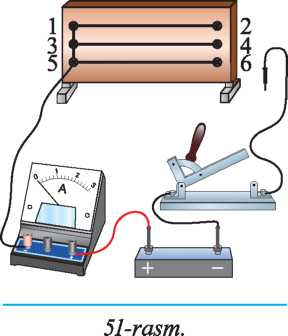 Elektr qarshilik haqida tushuncha
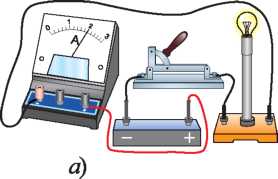 Elektr qarshilik haqida tushuncha
Zanjirga uzunligi 1,5-2 m bo‘lgan nikelindan tayyorlangan simni spiral shakliga keltirib, uni lampochkaga ketma-ket qilib ulaymiz.
Lampochka xira yonadi
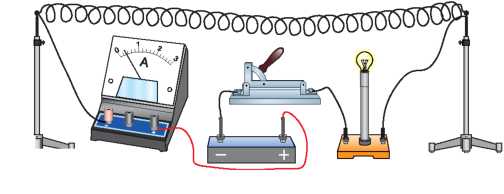 Elektr qarshilik haqida tushuncha
O‘tkazgichning zanjirda tok o‘tishiga qarshilik qilish xossasini tavsiflaydigan fizik kattalikka elektr qarshilik deb ataladi va     R harfi bilan belgilanadi.
ELEKTR QARSHILIK BIRLIGI
Elektr qarshilikning asosiy birligi qilib qarshilik tushunchasini kiritgan va elektr zanjirning asosiy qonunini yaratgan nemis fizigi Georg Simon Om sharafiga om (Ω) qabul qilingan.
1 mΩ = 0,001 Ω
1 kΩ = 1000 Ω
1MΩ = 1000000 Ω
GEORG SIMON OM  (1787-1854)
Taniqli nemis fizigi Georg Simon Om tok kuchi, kuchlanish va qarshilik orasidagi nazariy va amaliy bog‘lanishni isbotlab bergan.
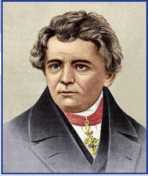 Georg Simon Om
     (1787-1854)
Elektr qarshilik haqida tushuncha
O‘tkazgichning elektr qarshiligini ommetr deb nomlangan asbob yordamida o‘lchanadi.
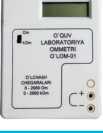 O‘tkazgichda elektr qarshilik qanday vujudga keladi?
Metaldagi tok elektr maydon ta’sirida erkin elektronlarning tartibli harakatidan iborat. Harakat paytida kristallni tashkil etgan ionlar bilan to‘qnashadi.
O‘tkazgichda elektr qarshilik qanday vujudga keladi?
Bu to‘qnashuv jismlarning mexanik harakatidagi to‘qnashuv jarayoniga o‘xshab, ionlar erkin elektronlarning tezligini kamaytiradi. 
Shuning uchun metall o‘tkazgichlarga elektr maydon ta’sir etganda, elektr qarshilik namoyon bo‘ladi.
BUNDAN QUYIDAGI XULOSALAR KELIB CHIQADI:
1. Elektr qarshilik o‘tkazgichdagi erkin zarralarning tartibli harakati yo‘nalishiga to‘sqinlik qilishi bilan xarakterlanadi.
2. Elektr  qarshilining vujudga kelishiga zaryadlangan zarralarning o‘tkazgich zarralari bilan to‘xtovsiz to‘qnashuvlari sabab bo‘ladi.
Elektr qarshilikning o‘tkazgich uzunligiga bog‘liqligi
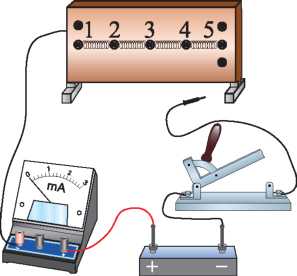 I = 2 mA
Elektr qarshilikning o‘tkazgich uzunligiga bog‘liqligi
I = 1 mA
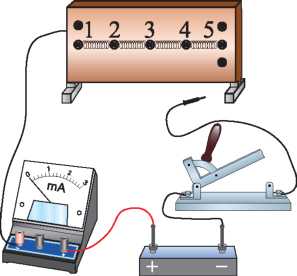 Elektr qarshilikning o‘tkazgich uzunligiga bog‘liqligi
I = 0,5 mA
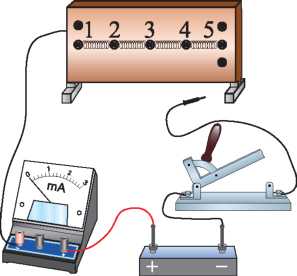 Elektr qarshilikning o‘tkazgich uzunligiga bog‘liqligi
Elektr qarshilikning o‘tkazgich ko‘ndalang kesimiga bog‘liqligi
I = 0,5 mA
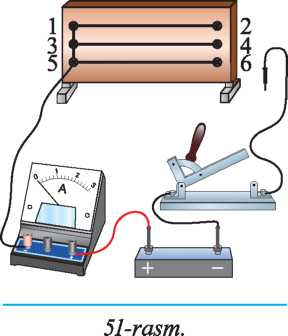 Elektr qarshilikning o‘tkazgich ko‘ndalang kesimiga bog‘liqligi
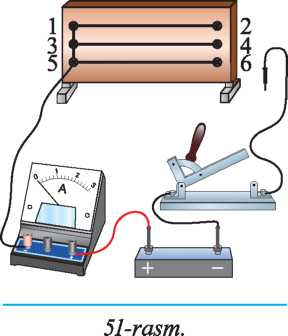 I = 1 mA
Elektr qarshilikning o‘tkazgich ko‘ndalang kesimiga bog‘liqligi
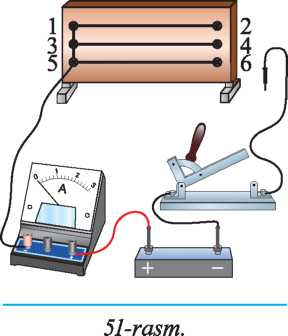 I = 1,5 mA
Elektr qarshilikning o‘tkazgich uzunligiga bog‘liqligi
SOLISHTIRMA QARSHILIK
Mis
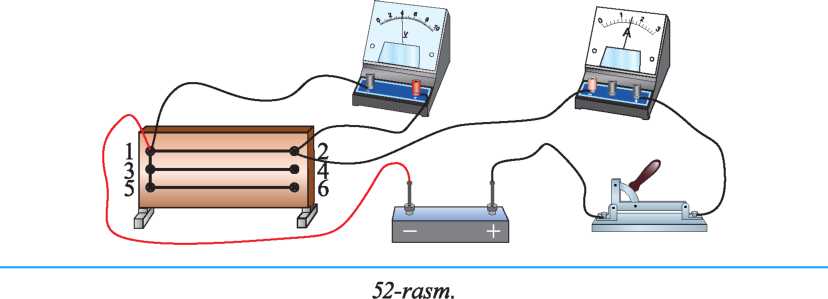 Nikelin
Nixrom
SOLISHTIRMA QARSHILIK
1),   2) va 3) ifodalarni umumlashtirsak, elektr qarshilikning formulasi hosil bo‘ladi.
SOLISHTIRMA QARSHILIK
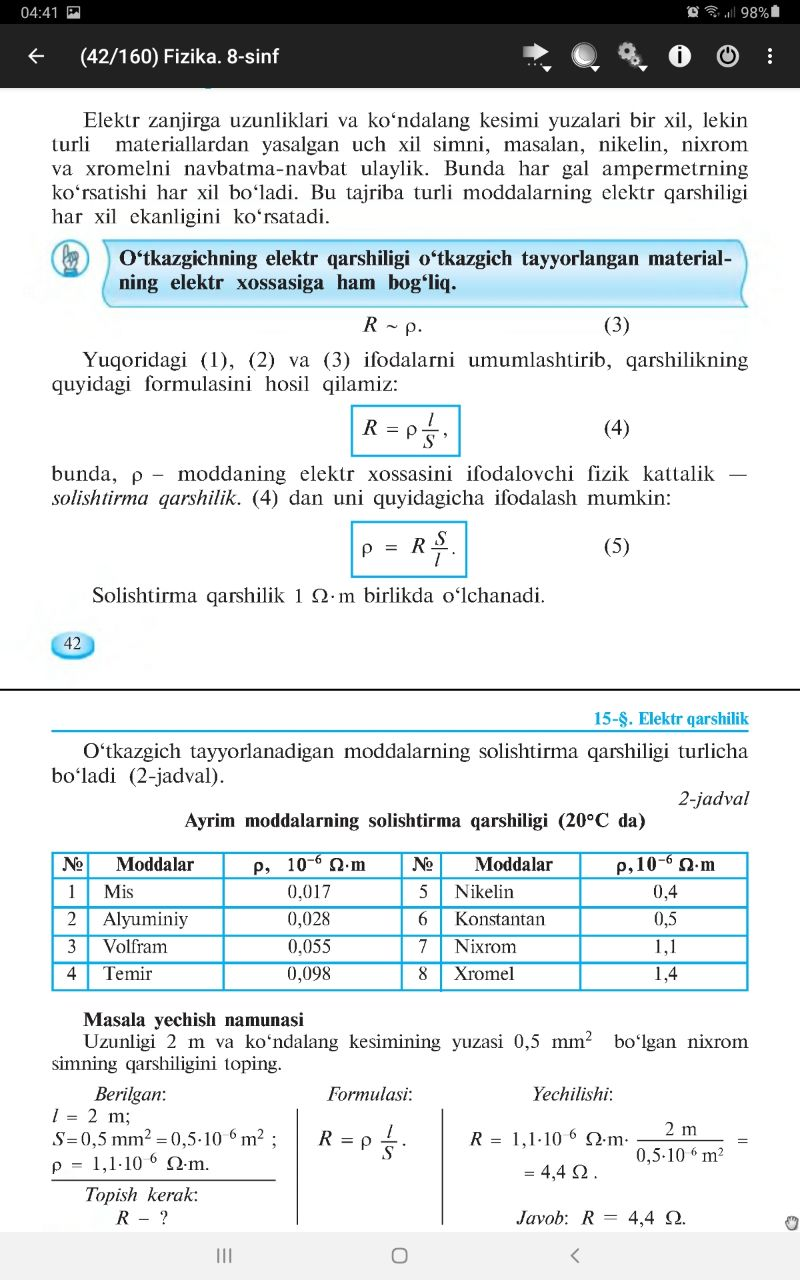 ELEKTR QARSHILIK
MASALALAR YECHISH
MASALALAR YECHISH
Formulasi:
Berilgan:
Yechilishi:
Topish kerak:
      R = ?
Javob:  R = 4,4 Ω
8 - MASHQ  (2)
8 - MASHQ  (3)
Mustaqil bajarish uchun topshiriqlar:
Mavzu oxiridagi savollarga javob yozing.
8-mashqning qolgan masalalarini yeching.
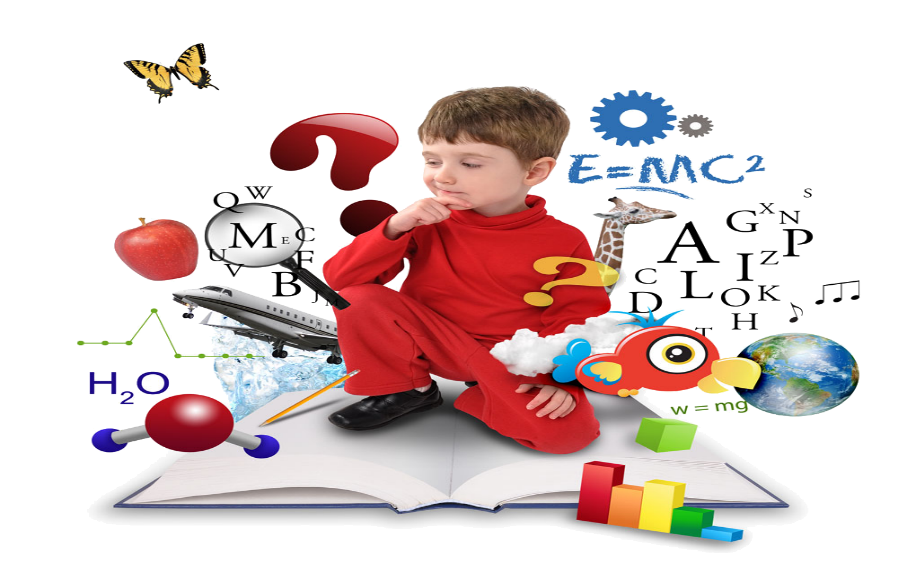 TAKRORLASH
Zaryadli zarralarning tartibli harakati, ya’ni zaryadlar oqimi.
Galvanik element
Musbat va manfiy qutbga ega bo‘lgan, o‘zgarmas tokni hosil qiladigan manba.
Chaqmoq